Игра для детей 2 - 4 лет
«Веселые резиночки»









Автор:
Стеклянникова Ольга Сергеевна  
Воспитатель МДОАУ 
«Детский сад № 103 г. Орска» 
 

2021 г.
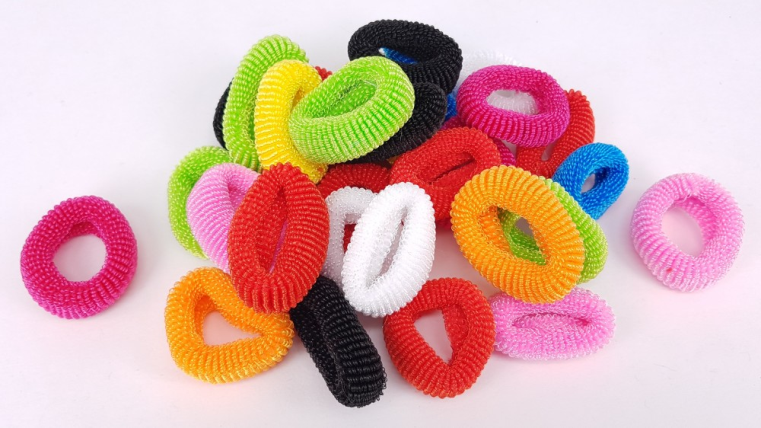 Цель: развивать цветовое восприятие, мелкую моторику рук. Задачи: - учить различать и называть цвета;- развивать  чувствительность кончиков пальцев;- способствовать формированию скоординированности движений.Материал: пластиковая корзинка, палочки от мороженого окрашенные в 6 цветов,  цветные резинки для волос, тесьма.Ход игры: Ребенок берет одну тесьму с резинкой любого цвета и продевает на палочку от мороженого аналогичного цвета. Такие же действия он проделывает с остальными веревочками. В игре могут участвовать от 1 до 3 человек.
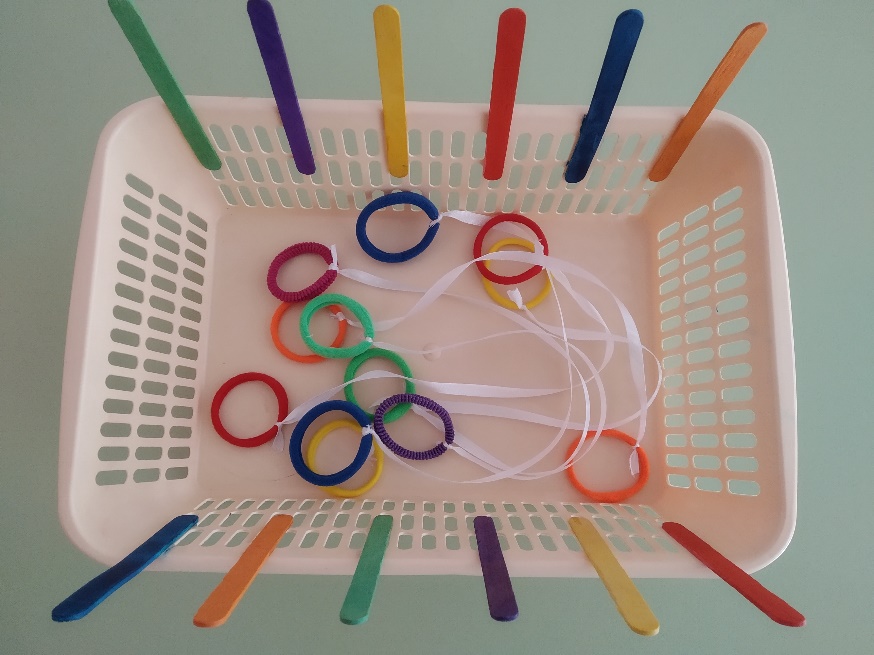 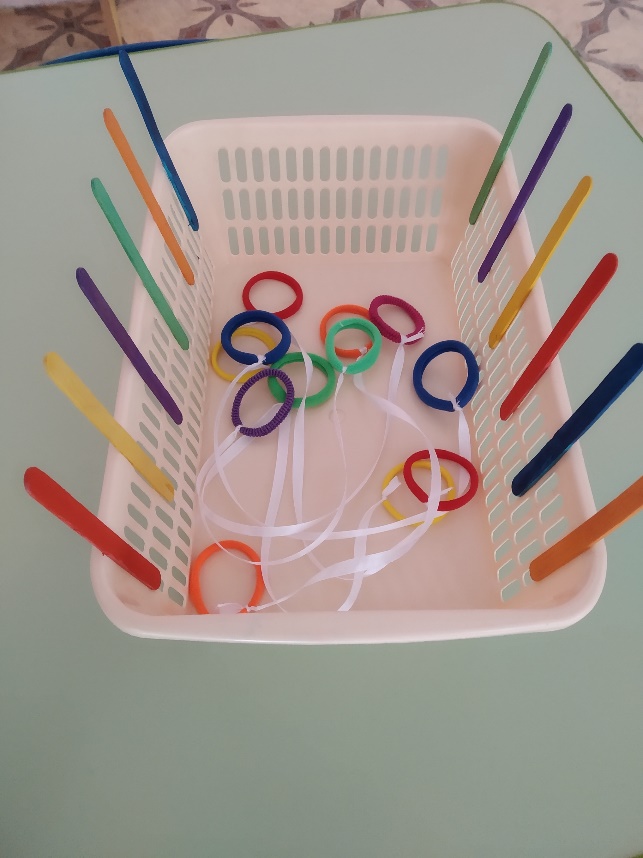 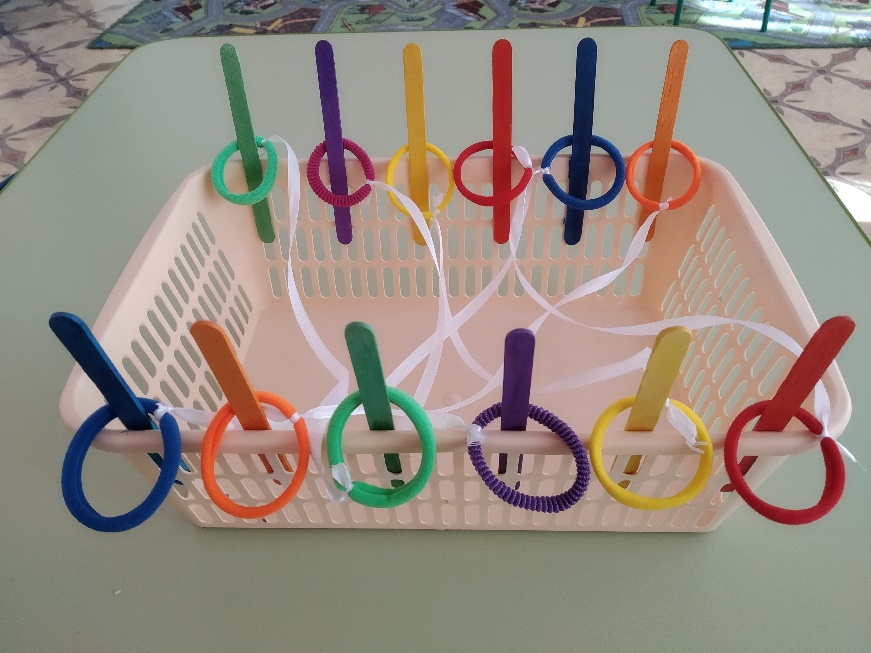